Ēnu ekonomikas mazināšanas pasākumi būvniecības nozarē
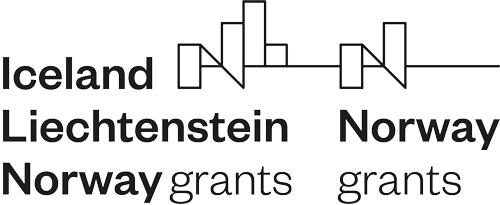 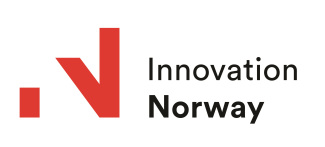 Saturs
Ēnu ekonomika Latvijas būvniecības nozarē
Ģenerālvienošanās un EDLUS
Ēnu ekonomika būvniecības segmentu griezumā
Ēnu ekonomika būvniecības nozarē
Datu avots: Ēnu ekonomikas indekss Baltijas valstīs 2009.–2020.gadā un 2021.gadā. SSE Rīga Ilgtspējīga biznesa centrs. Arnis Sauka, Tālis Putniņš
Ēnu ekonomikas galvenās komponentes
Savstarpēji saistītas komponentes! Fokusējamies uz šīm!
Datu avots: Ēnu ekonomikas indekss Baltijas valstīs 2009.–2020.gadā. SSE Rīga Ilgtspējīga biznesa centrs. Arnis Sauka, Tālis Putniņš
Mērķi
Samazināt ēnu ekonomiku būvnozarē līdz 22% turpmāko 5 gadu laikā

Izveidot datos balstītu ēnu ekonomikas monitoringu
Fokusēšanās uz ēnu ekonomikas komponentēm: Aplokšņu algas, darbinieku skaita neuzrādīšana
Ēnu ekonomikas aprēķināšanas indekss, kas balstītos nozares un makro datos
Segmentēta pieeja (ēnu segmenti & atbilstoši risinājumi)
[Speaker Notes: SOC nodokļi un PVN privāti, kopā 1% varētu būt līdz 10M Eur/gadā]
Ģenerālvienošanās
ĢV spēkā no 2019.gada 3.novembra:
minimālā alga -> 780 EUR, minimālā stundas tarifa likme – 4.67 Eur
Līdz 2020. gada 2.maijam bija pārejas periods
Sākās krīzes periods un būtisks nozares izmaksu kāpums
Vidējais faktiskais atalgojums ~1200 Eur
Interpretācijas ar stundu uzskaiti un stundu likmēm, jo 35% saņem <min algas

Mērķis - celt būvniecības nozarē nodarbināto darba samaksu, it sevišķi mazāk atalgotajās profesijās, tādējādi samazināt ēnu ekonomikas īpatsvaru, paaugstināt nodokļu un iemaksu apmēru, palielināt valsts sociālā nodrošinājuma apmēru nodarbinātajiem un nodrošinot godīgāku konkurences vidi darba devējiem
EDLUS
- Pakāpeniskā ieviešana no 01.09.2019, gadā vidēji 500 objekti
- Šobrīd EDLUS ir obligāts: 
 - jaunas trešās grupas būves būvniecība
 - būvdarbi, kuru izmaksas ir 350 000 euro vai vairāk
-EDLUS lieto gan Ģenerāluzņēmēji, gan Apakšuzņēmēji, līgumi > 15k Eur
-Uzraudzības iestādes:
Valsts ieņēmumu dienests
Valsts darba inspekcija
Būvniecības valsts kontroles birojs 
Valsts robežsardze 
-Šo iestāžu datu apmaiņa un padziļināta analīze ļauj monitorēt nozari
-Pirmos 2 gados palielināja darbaspēka nodokļu ieņēmumus par 100 M Eur
Būvnieku vērtējums par ĢV un EDLUS
Kā Būvniecības nozares Ģenerālvienošanās ir ietekmējusi Jūsu uzņēmuma darbību?
Vai, Jūsuprāt, Ģenerālvienošanās noslēgšana ir radījusi ieguvumus uzņēmējdarbībai?
Cik lielā mērā, Jūsuprāt, elektroniskā darba laika uzskates sistēmas ieviešana uzņēmējdarbībai ir radījusi ieguvumus?
Cik lielā mērā, Jūsuprāt, elektroniskā darba laika uzskates sistēmas ieviešana uzņēmējdarbībai ir radījusi slogu?
LBP aptauja 06.2021
Bāze: 96 būvnieki
Kurā sektorā, Jūsuprāt, ir augstākais ēnu ekonomikas īpatsvars?
«Manuprāt, vairāk Darba inspekcijai un VID būtu jāpievērš uzmanība tieši privātmāju - pagalmu, ceļu bruģētājiem, 90% visi šie objekti ir nelegāli, kur darbinieki nav darba attiecībās ar uzņēmumu, kas nolīgts (arī nelegāli) šiem darbiem un nauda tiek maksāta aploksnēs. Dēļ šīs situācijas cieš normāli strādāt griboši uzņēmumi, kas algas maksā oficiāli, bet darbiniekiem ir kredīti un viņi izvēlas strādāt tieši šajā privātmāju pagalmu sektorā pie darba devēja, kas nav ieinteresēts maksāt valstij nodokļus. Līdz ar to ir darbinieku iztrūkums godīgām kompānijām un tiek turpināta ēnu ekonomika»
LBP aptauja 06.2021
Bāze: 96 būvnieki
Aplokšņu algas apmēri trīs būvniecības komersantu segmentos
Kopējais neiegūto VSAOI un IIN nodokļu apmērs dēļ aplokšņu algām 2021.gadā novērtēts 127,5 milj. EUR apmērā
Segmentu orientēta ēnu ekonomika!!!
Analizējam Būvkomersantus pēc VID datiem ~ 10 000, kopējais darba vietu skaits 75k, būvniecība 38k
Mazie uzņēmumi līdz 10 darbinieki 80%, samaksāto nodokļu apjoms 30%, 80% darba ņēmēji strādā tikai 1 uzņēmumā
Būtiski atšķiras deklarētā atalgojuma un deklarētās nodarbinātības rādītāji būvkomersantu segmentos
Ja «Aplokšņu algas» visā būvniecības nozarē ir 28,7% apmērā, tad būvkomersantu mazajā segmentā ēnu ekonomika ir ievērojami augstāka par vidējo rādītāju – 44,2%;
Būvkomersantu augstākajā segmentā «aplokšņu alga» novērtēta tikai 12,1% apmērā, kas lielā mērā saistīts ar jau ieviestajiem pasākumiem – ĢV un EDLUS
“Apkarot ēnu ekonomiku būvniecībā” vajadzētu nozīmēt to, ka praksē tiek ieviesti ēnu apkarošanas pasākumi, kas vērsti uz aplokšņu algu samazināšanu tieši būvkomersantu mazajā segmentā
Lēmumus par ēnu ekonomikas mazināšanas pasākumiem  jāpieņem balstītus būvniecības nozares un makroekonomiskajos datos
https://www.latvijasbuvnieki.lv/petijums-ar-merktiecigiem-enu-mazinasanas-pasakumiem-buvnieciba-mazo-uznemumu-segmenta-ta-nozare-saruktu-vismaz-lidz-22/
EM ēnu ekonomikas ierobežošanas plāns 2021.-2022. gadam
Būtiski nozares iebildumi, jo šie pasākumi nemazinās 
aplokšņu algas mazajos uzņēmumos
LBP ēnu pasākumu priekšlikumi
IIN nodokļa atvieglojumi par mājokļa remonta izdevumiem.
Daudzdzīvokļu ēkas nodošana ekspluatācijā tikai pēc dzīvokļu pilnīgas apdares.
Būvkomersantu un privātpersonu darījumu prakses veicināšana
Publiskajos iepirkumos vērtēt arī vidējo sociālo nodokļu apmēru
Sezonas būvstrādnieka ienākuma nodokļa režīms (līdzīgs lauksstrādniekiem)
EDLUS ieviešana būvlaukuma teritorijā būvdarbos, kurus izmaksas pārsniedz 170 tūkst. eur
Būvniecības nozares ēnu ekonomikas karte
PIL kritērijs sociālie nodokļi
5.6 Objekta nodokļi
Publiskais
5.9 E-rēķini
EDLUS
5.8 Solidārā
5.8 Solidārā
5.7 EDLUS
<15k
VID darbības
ĢEN VIEN
EDLUS >170k Eur
Komercsektors
Sezonas būvstrādnieks
Mājokļu remonti/būvniecība Nr.1-3 idejas
Privātpersonas
Mazie uzņēmumi
Vidējie
Lielie
Secinājumi
Mērķis-> datu analīze, darbību alternatīvas, aprēķini, fokuss
ĢV izaicinājums – min algas pacelšanas amortizators?
EDLUS slogs jau ir būtisks, bet vai dati tiek izmantoti pilnīgi?
Segmentu orientēts ēnu ekonomikas monitorings būvnozarē
Pasākumu plāns privātā segmentā, ieguvumu un izmaksas
Darba ņēmēju sadalījums pēc darba ienākumu apmēra būvniecības nozarē
10,0%
17,9%
2019.gads
19,5%
2,2%
24,4%
26,0%
2020.gads
11,4%
19,5%
17,7%
1,5%
21,2%
28,7%
2021.gads
10,9%
22,2%
17,9%
2,8%
16,4%
29,8%
Pēc VID datiem sanāk, ka ~50% būvnozares darba ņēmēji (darba vietas) strādā ēnās, pēc LBP analīzes ~ 30% strādā ēnās, ir jāanalizē EDS un EDLUS dati, kuri tiešām strādā ēnās, vai arī tas ir nepilna slodzes darbs?
[Speaker Notes: Valstī
2019.gadā			2020.gadā	2021.gadā
Alga 0 EUR 6,1%		7,6%	7,6%
Zem minimālās algas 15,1%		14,5%	14,2%
Minimālā alga 2,8 %		2,2%	3,7%
No minimālās līdz 780 EUR 26,5%	24,0%	18,4%
No 780 līdz 1 400 EUR 29,3%		29,5%	29,8%
Virs 1 400 EUR 20,2%		22,2%	26,3%]
Būvniecības ēnas segmentu analīze – VID?
1.Darba ņēmēji <780 Eur?
 dalot a)Reāli/b)Ēnas?

2.Riska darba devēji?

3.Kopīgas 
VID un NVO kampaņas 
(saķere ar PIL)
Mazie
Privātie
~1k-19k
400M Eur?
Pakalpojumi (VSOAI un IIN)
Vidējie
Bizness
700M?
~1000
Būvmateriāli (PVN)
EDLUS
EDS
Publiskais
Lielie
50-100
1,3Mjrd
Ēnu ekonomika ~30%
Skaits
Pasūtītāji
Piegādātāji
Gada apgrozījums
Nākošie soļi
Esošā ēnu plāna lietderības izvērtējums & realizācija
Reversā PVN jautājums
VID datu analītika (EDS/VEDLUDB (~500 objekti) –> segmentu analīze)
Lielo datu un segmentu ēnu index koncepcijas izstrāde 2022 / LBP
Nozares diskusija ar valsts pārvaldi -> Plāna update uz 2023 – 2024